Ветераны трудаИркутской областиМО «Буреть»
Автор презентации
муниципальное бюджетное учреждение культуры «Социально-культурный центр Ангара»
МО «Буреть» 2020г
Петрова Вера Петровна.
Родилась в д.Быргазово, Боханского  района, Иркутской области 7 апреля 1960г.
Ее общий трудовой стаж составляет 39лет, из них 28 она отдала Буретскому Дому культуры, работая от художественного руководителя до директора МБУК..
Награждена многочисленными Почетными грамотами и Благодарственными письмами, в том числе Почетной грамотой отдела национальной культуры администрации Усть-Ордынского Бурятского  округа.
С 2008 по 2018г избиралась депутатом Думы МО «Буреть». В настоящее время находится на заслуженном отдыхе.
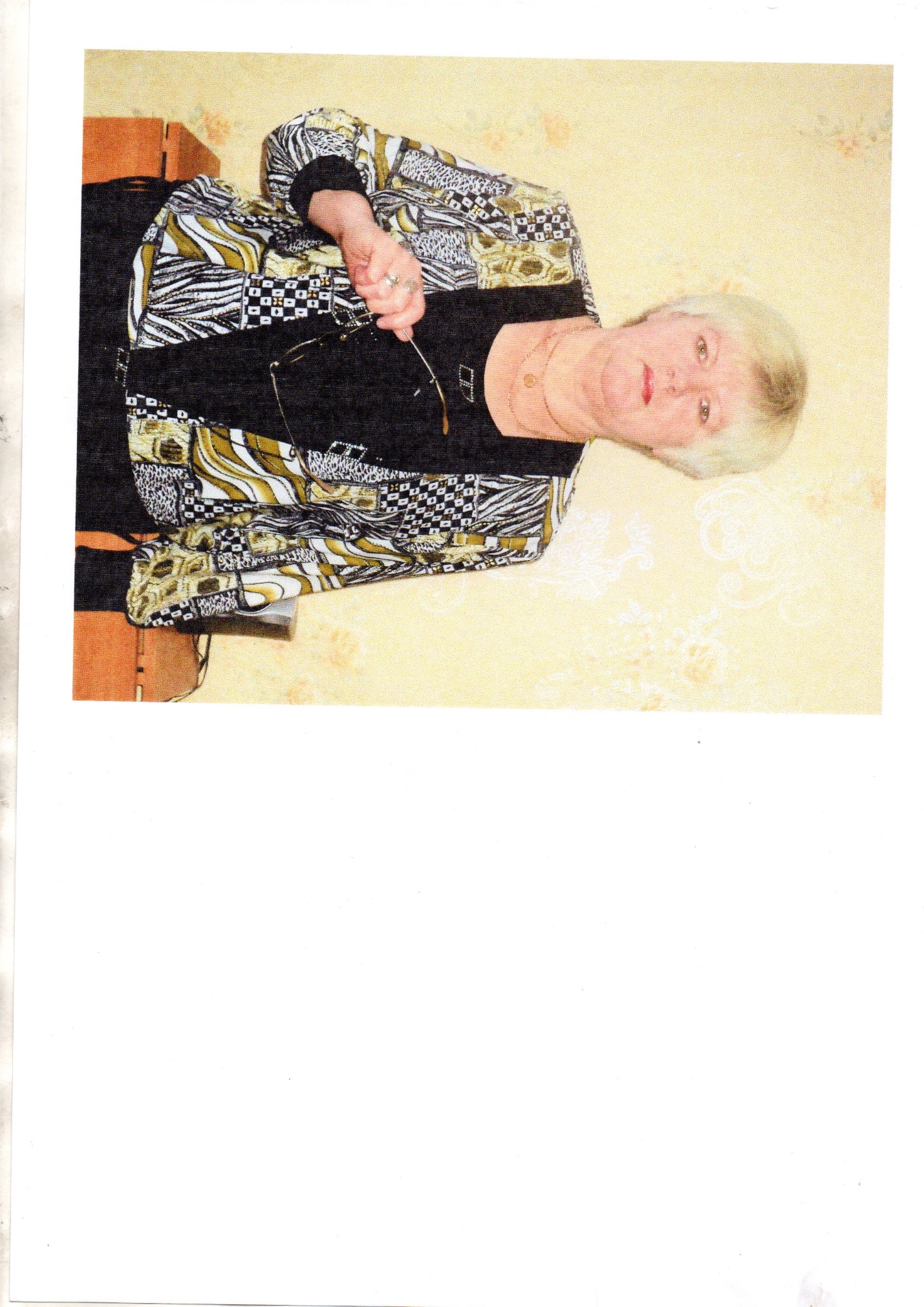 Ревенко Наталья Николаевна.                                           Родилась в с.Розовка, Акимовского района,
Запорожской области. В 1980г переехала в с.Буреть, Боханского района, Иркутской области. Общий стаж работы составил 36лет, из них 35 лет Наталья Николаевна проработала в Буретском сельском Совете, позже переименованом в Администрацию с.Буреть в качестве бухгалтера, главного бухгалтера.
Награждена многочисленными Почетными грамотами и Благодарственными письмами, в том числе благодарственным письмом от заместителя губернатора Иркутской области. Многие года бала активным членом Женсовета. В настоящее время находится на заслуженном отдыхе.
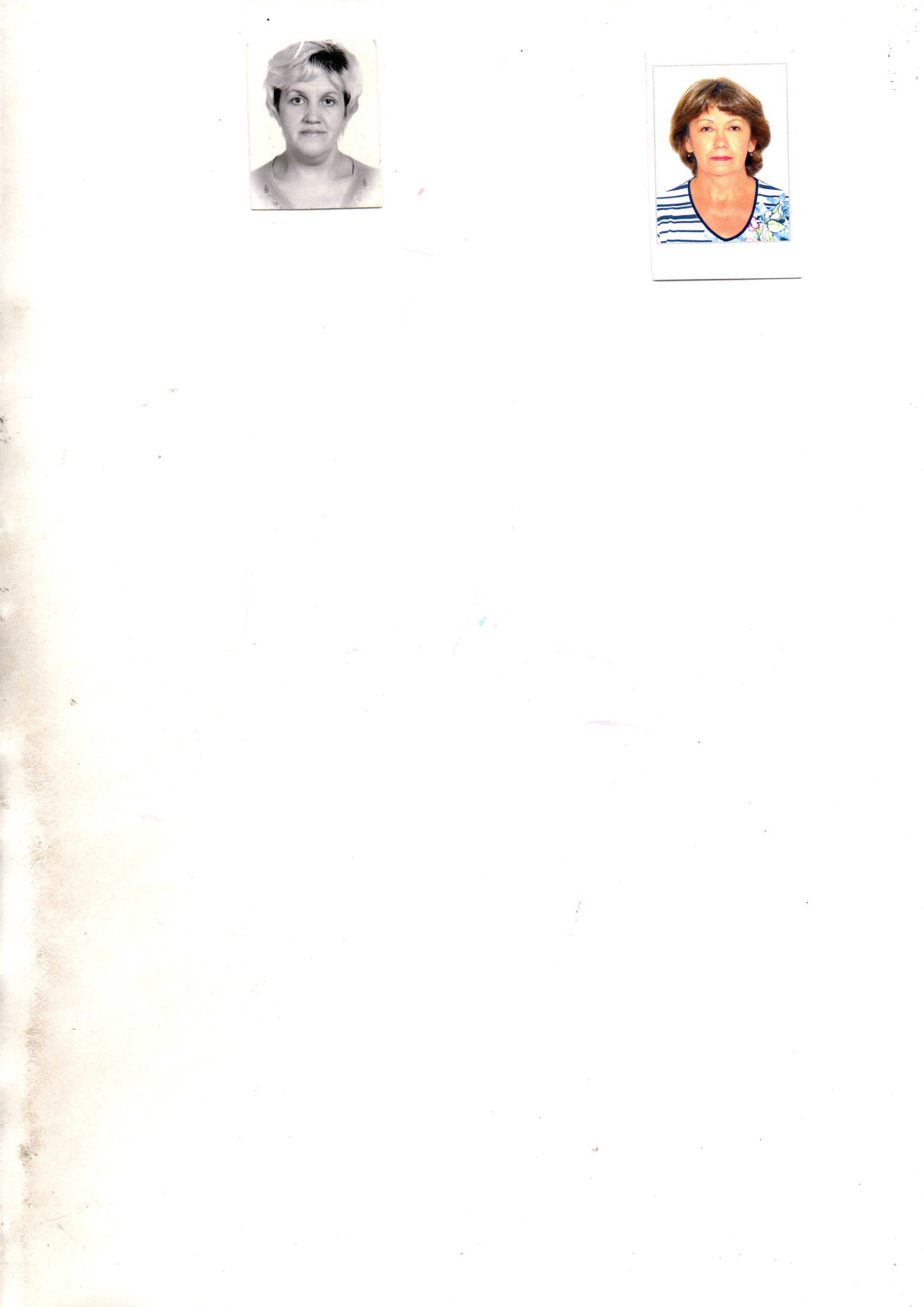 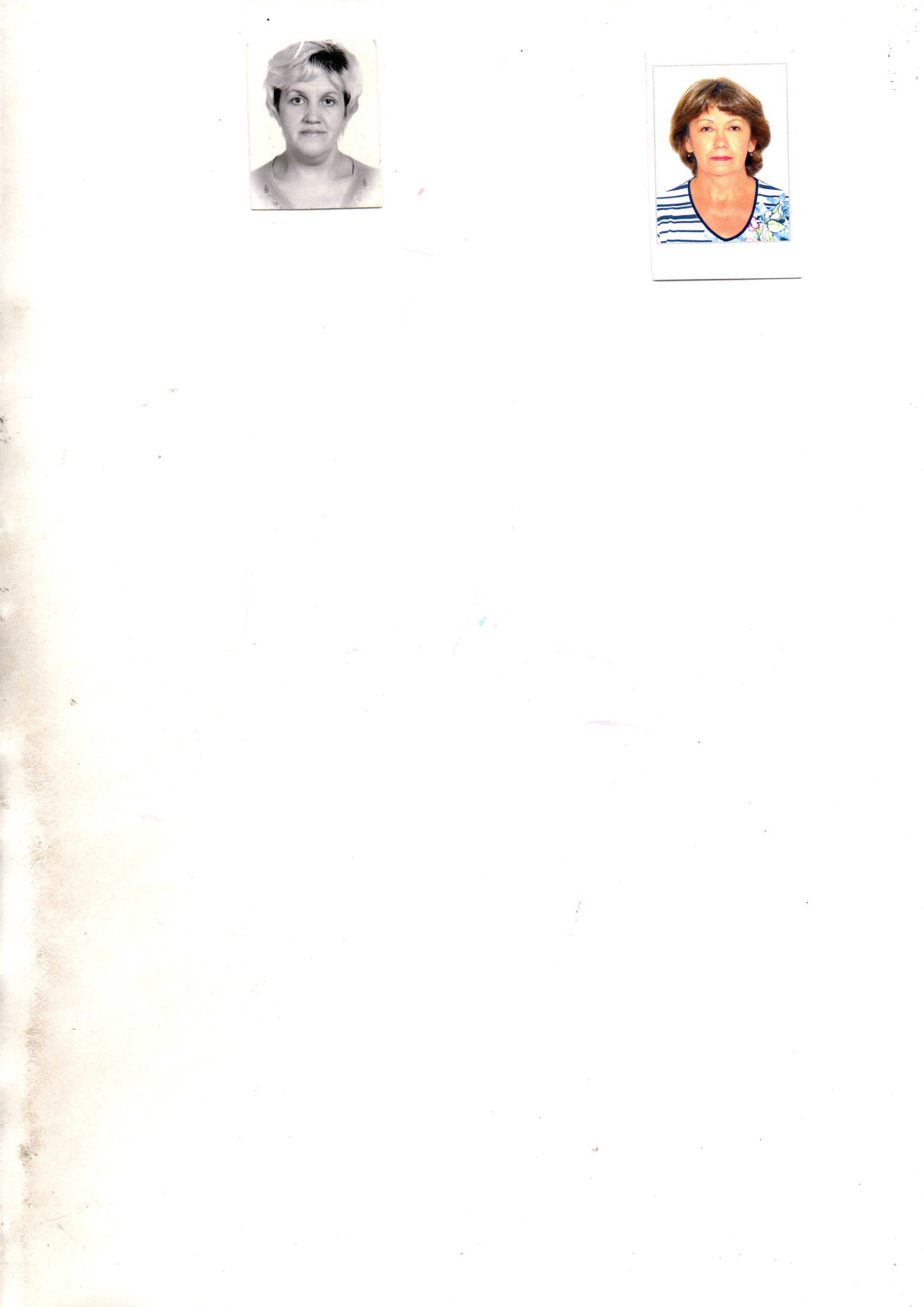 Высоких Ольга Петровна
Родилась в с. Буреть Боханского района 24 апреля 1961г. Общий стаж работы составил 42 года, с 1993г Ольга Петровна работает в администрации МО «Буреть»( ранее Буретский сельский Совет) в должности бухгалтера – кассира. Награждена Почетными грамотами и Благодарственными письмами, в том числе Благодарственным письмом от Заместителя Губернатора Иркутской области. Является активным членом Женсовета и депутатом Думы МО «Буреть».
Харитонова Надежда Владимировна
Родилась в 1965г в с.Буреть, Боханского района , Иркутской области. Рабочий стаж Надежды Владимировны составил на данный момент 36 лет, все эти годы она посвятила школе, работая учителем начальных классов. И в настоящее время она продолжает свою трудовую деятельность. Награждена Почетными грамотами от Законодательного собрания Иркутской области, Управления образования администрации области, района.
2018г награждена дипломом «Педагогический Оскар», 2010г  «Учитель года». На протяжении нескольких лет является депутатом Думы МО «Буреть»
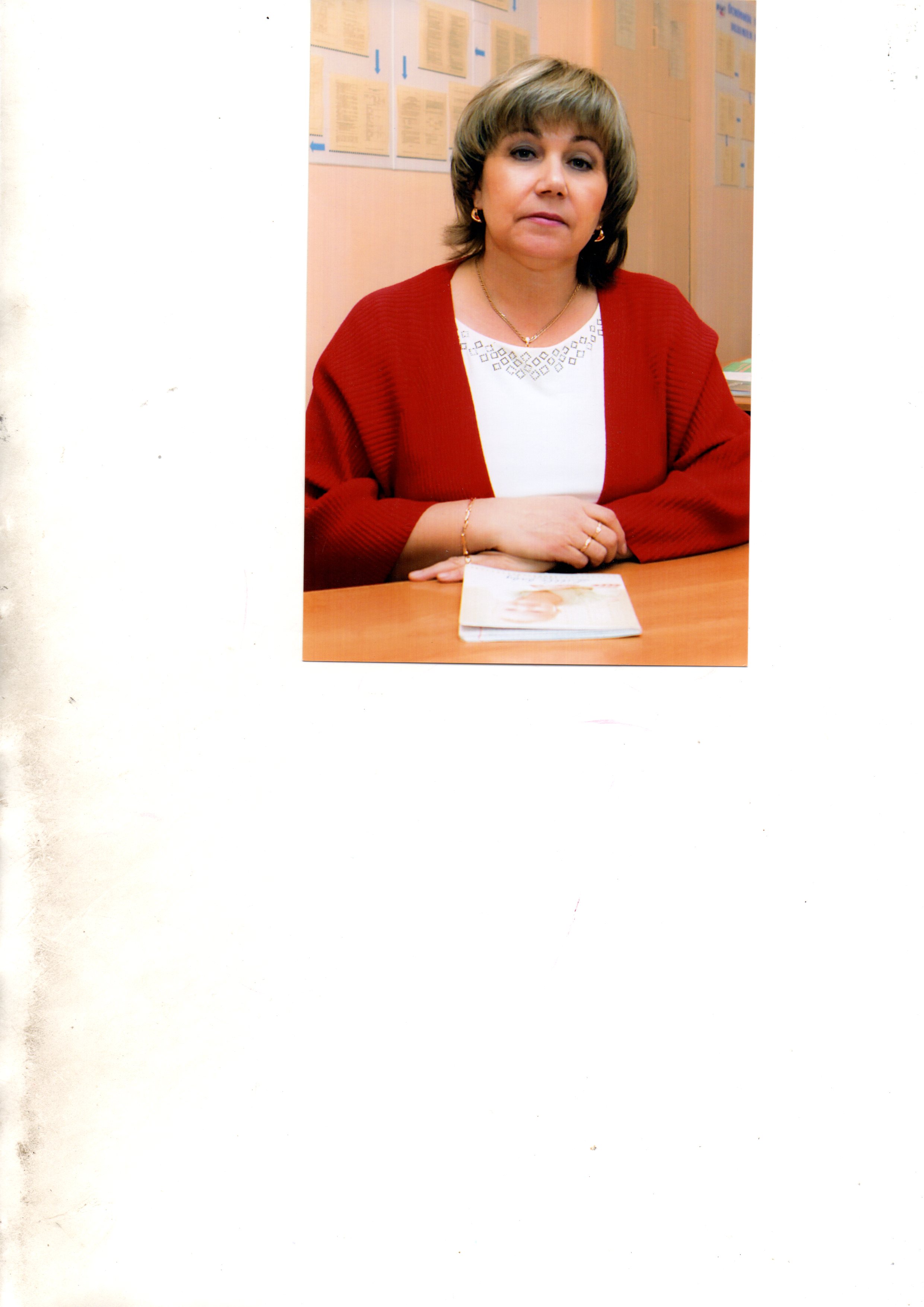